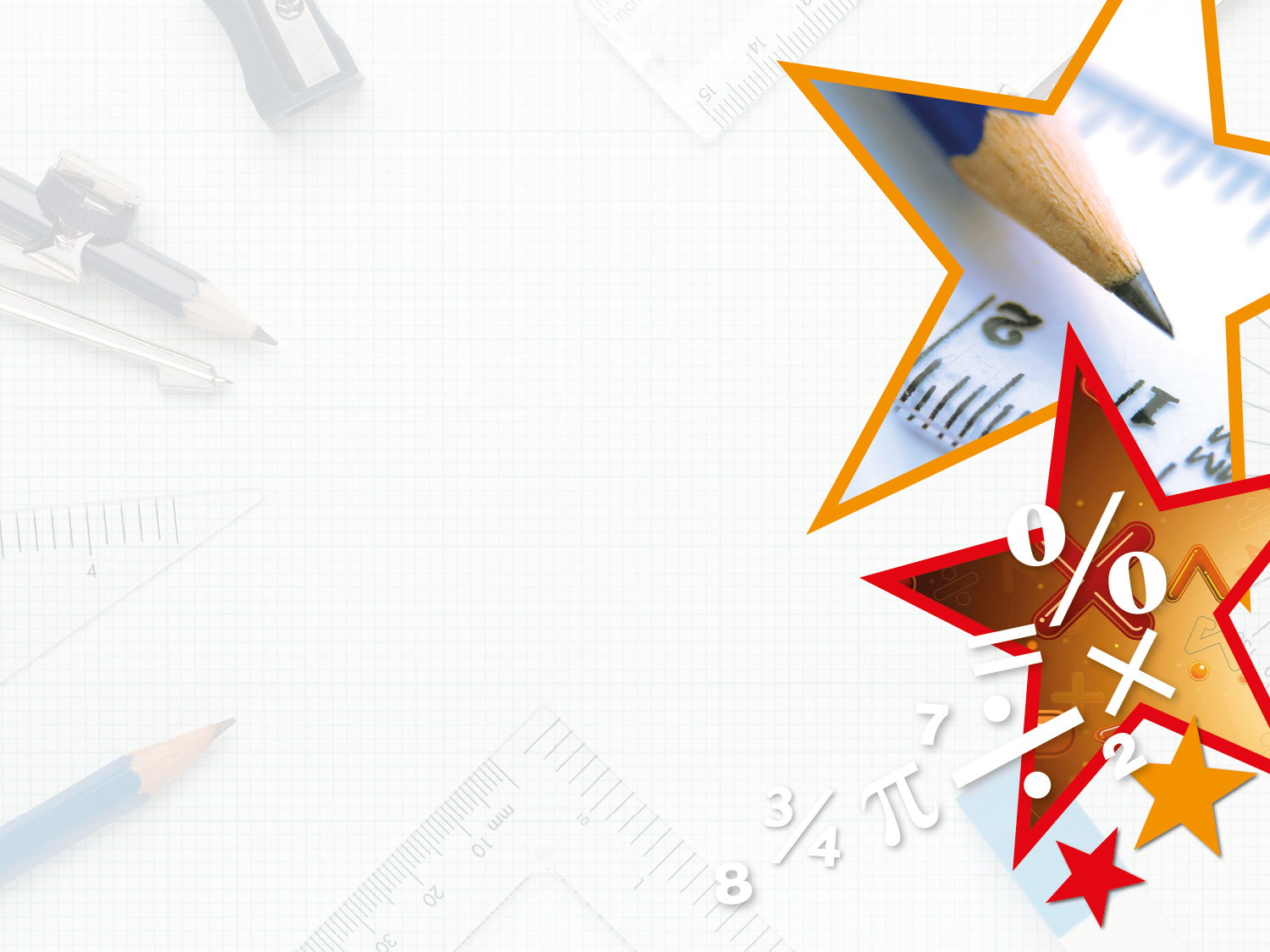 Year 6 – Spring Block 3 – Algebra







Step 7: One-Step Equations
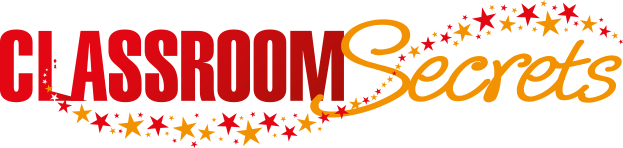 © Classroom Secrets Limited 2019
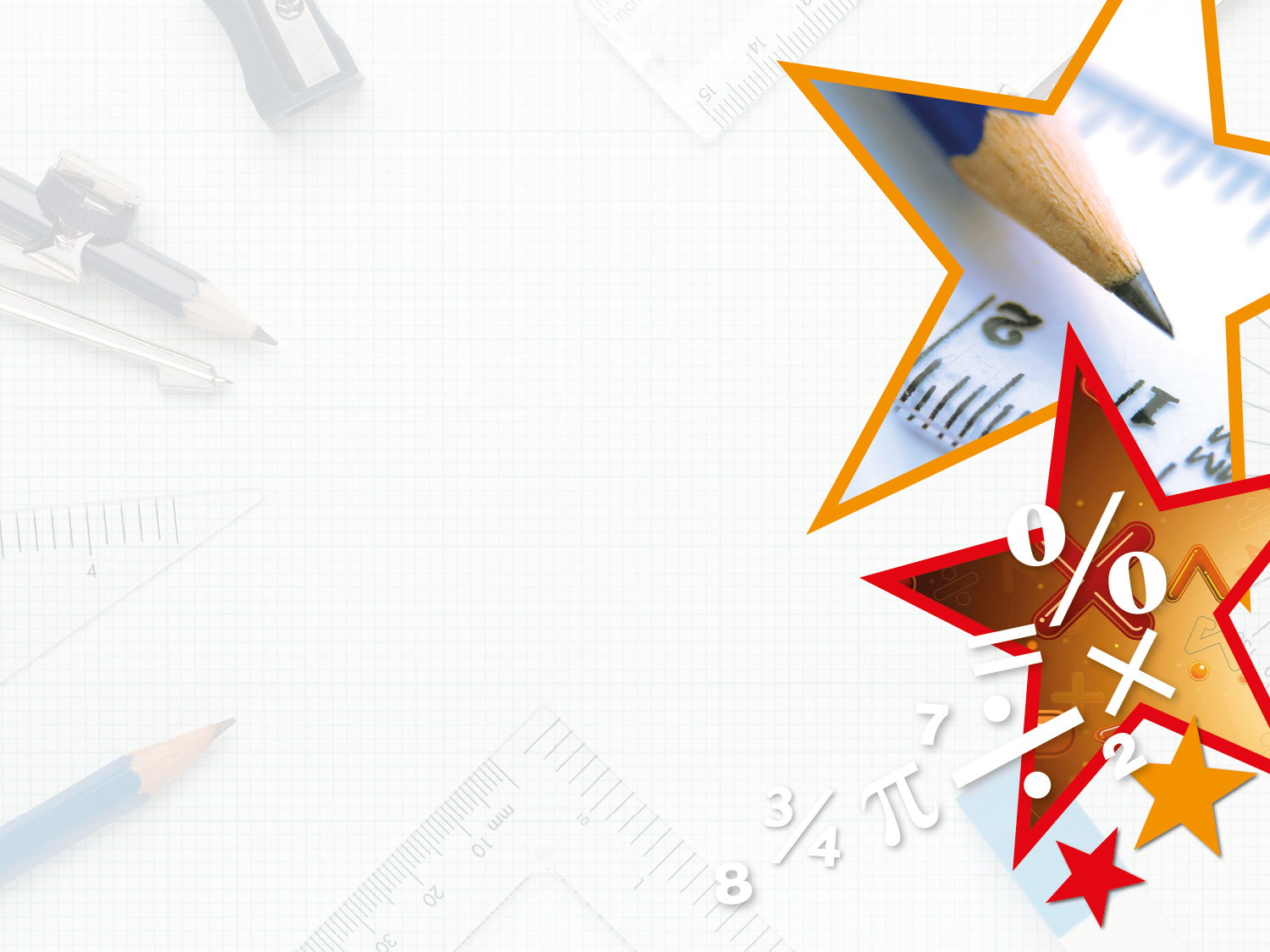 Introduction

Match the word problems to the correct representation.













Can you work out the missing values?
I think of a number and double it. The answer is 10.
6 = a – 12
I think of a number. I divide it by 4 and the answer is 4.
2c = 10
I think of a number. I subtract 12 and the answer is 6.
b ÷ 4 = 4
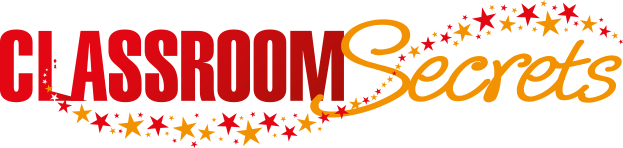 © Classroom Secrets Limited 2019
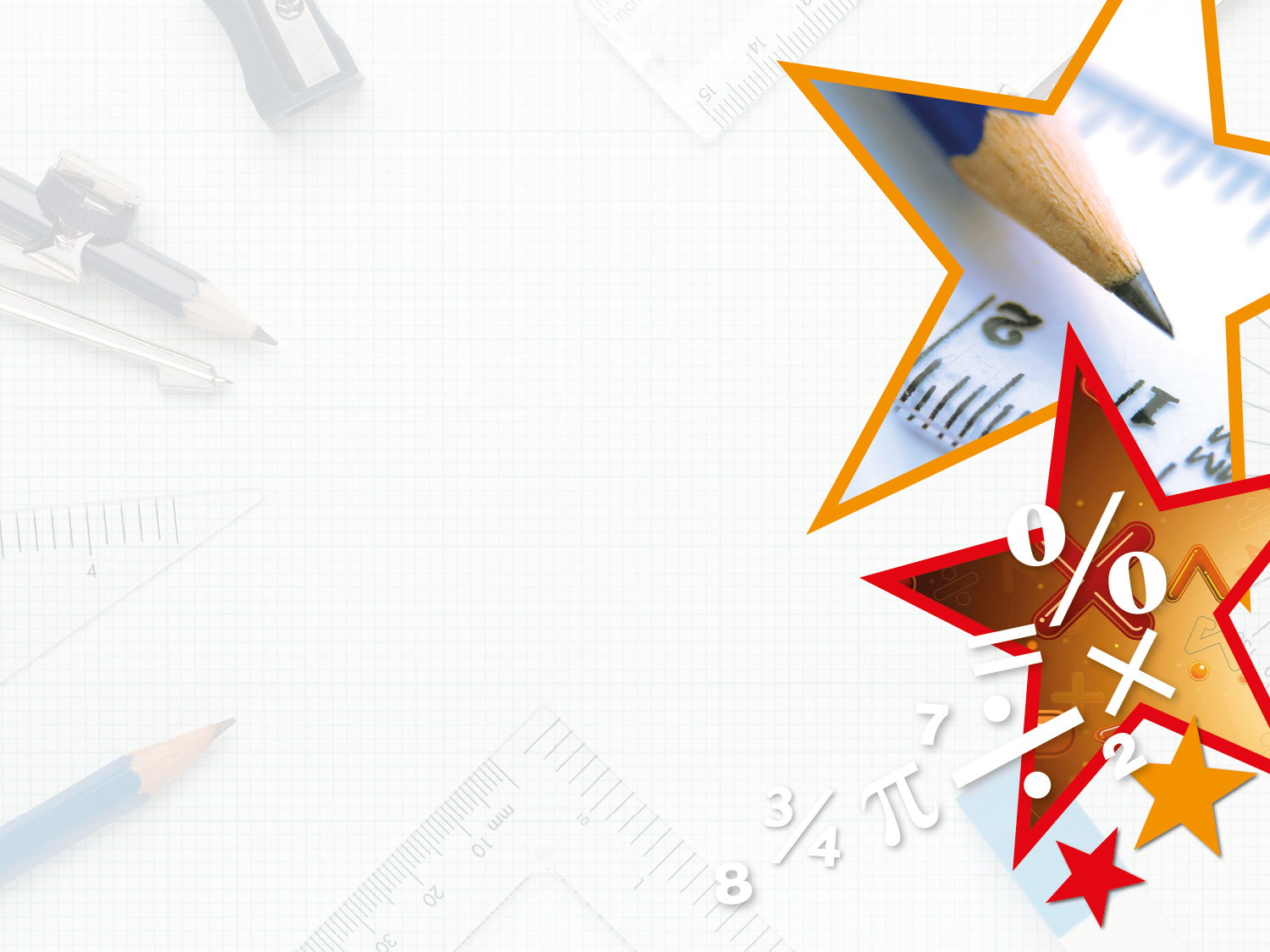 Introduction

Match the word problems to the correct representation.













Can you work out the missing values?
a = 18; b = 16; c = 5
I think of a number and double it. The answer is 10.
6 = a – 12
I think of a number. I divide it by 4 and the answer is 4.
2c = 10
I think of a number. I subtract 12 and the answer is 6.
b ÷ 4 = 4
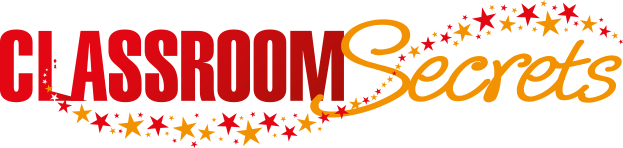 © Classroom Secrets Limited 2019
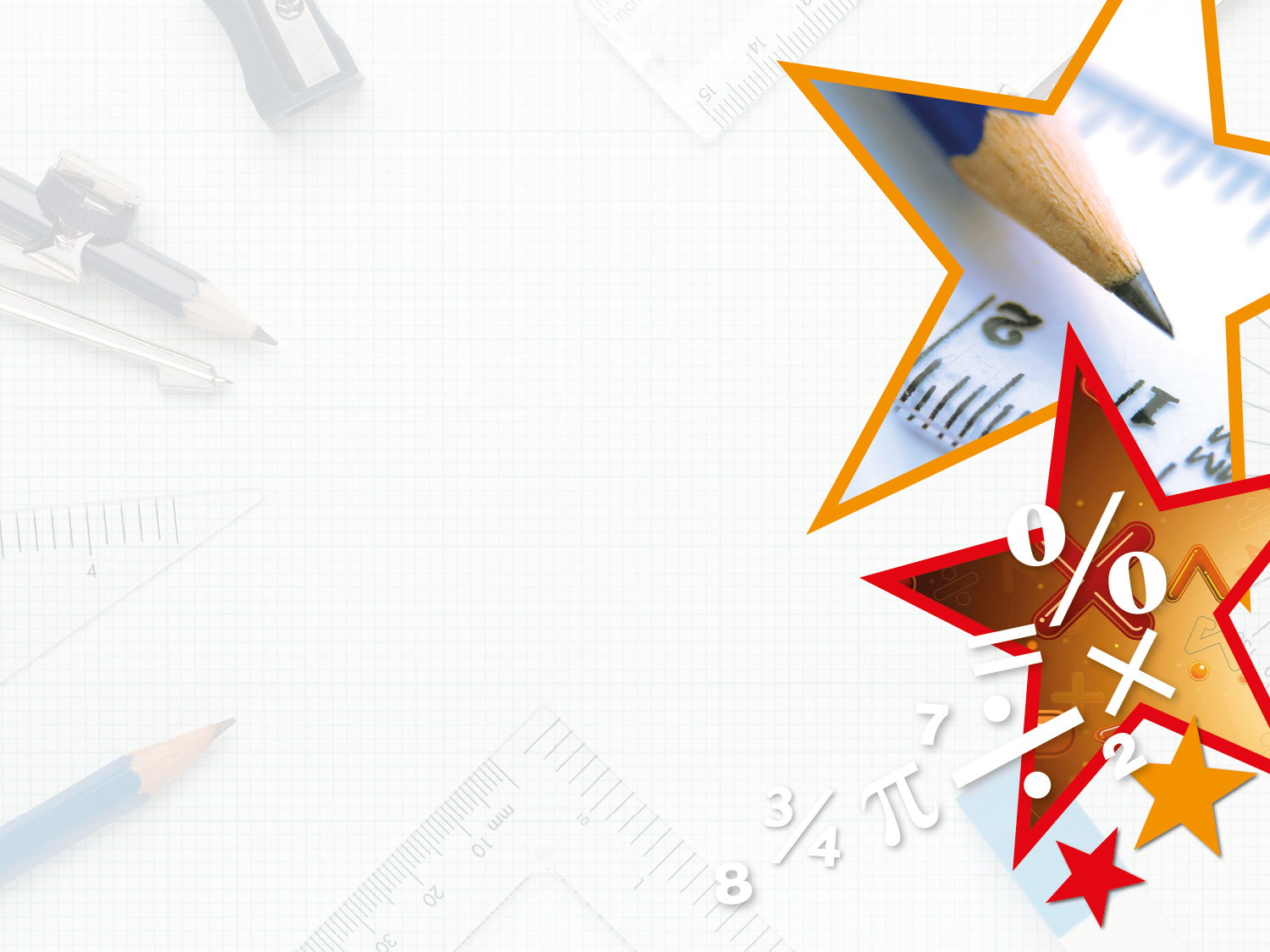 Varied Fluency 1

Circle the equation that is the odd one out.




5a = 60

120 ÷ 10 = a

25 – a = 12
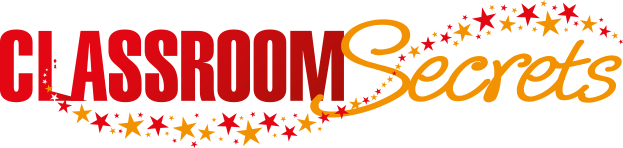 © Classroom Secrets Limited 2019
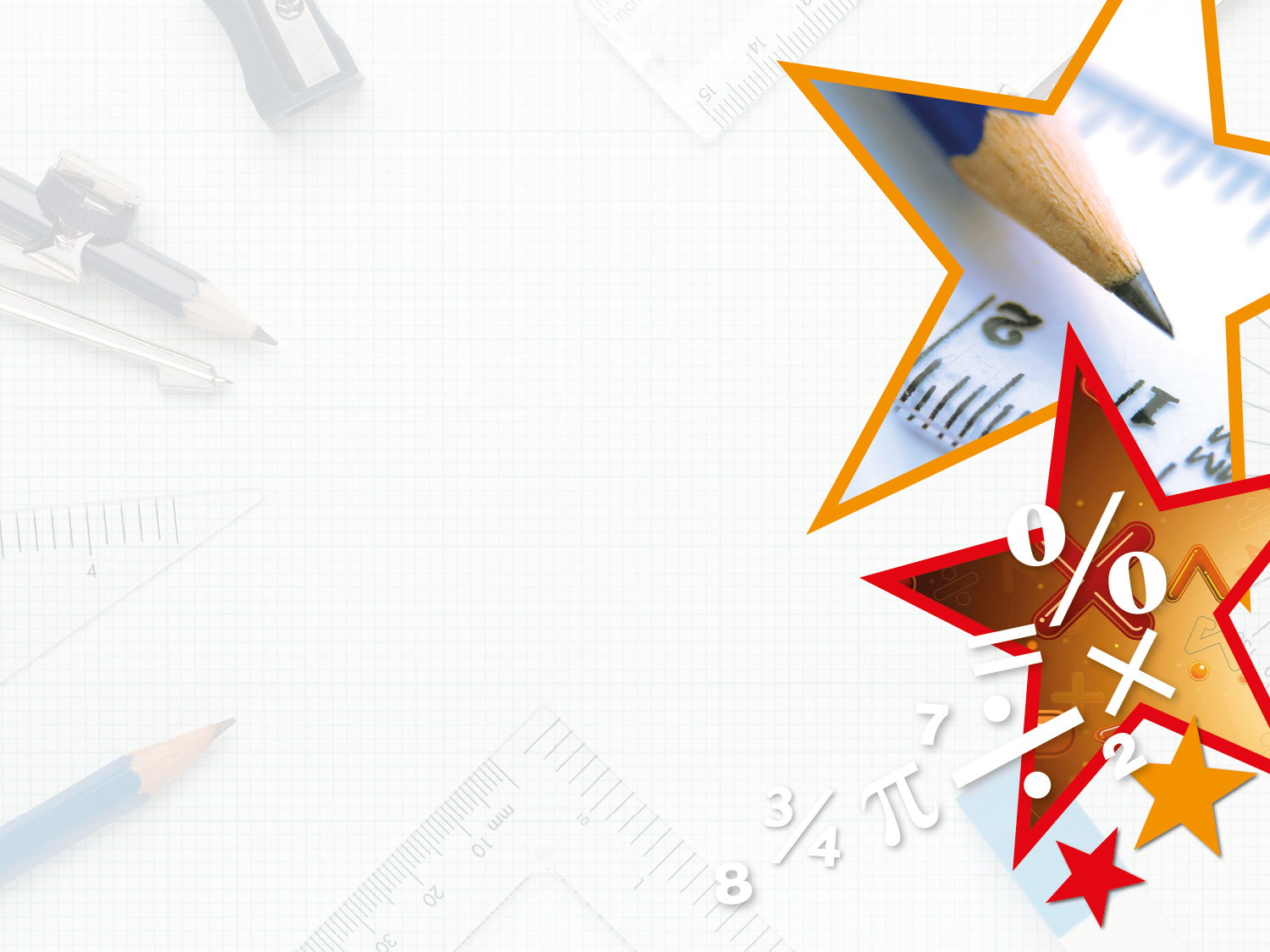 Varied Fluency 1

Circle the equation that is the odd one out.




5a = 60

120 ÷ 10 = a

25 – a = 12
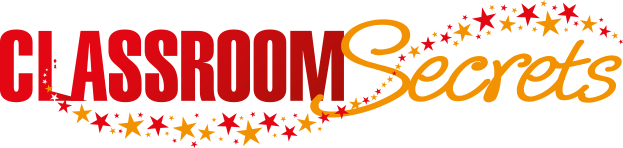 © Classroom Secrets Limited 2019
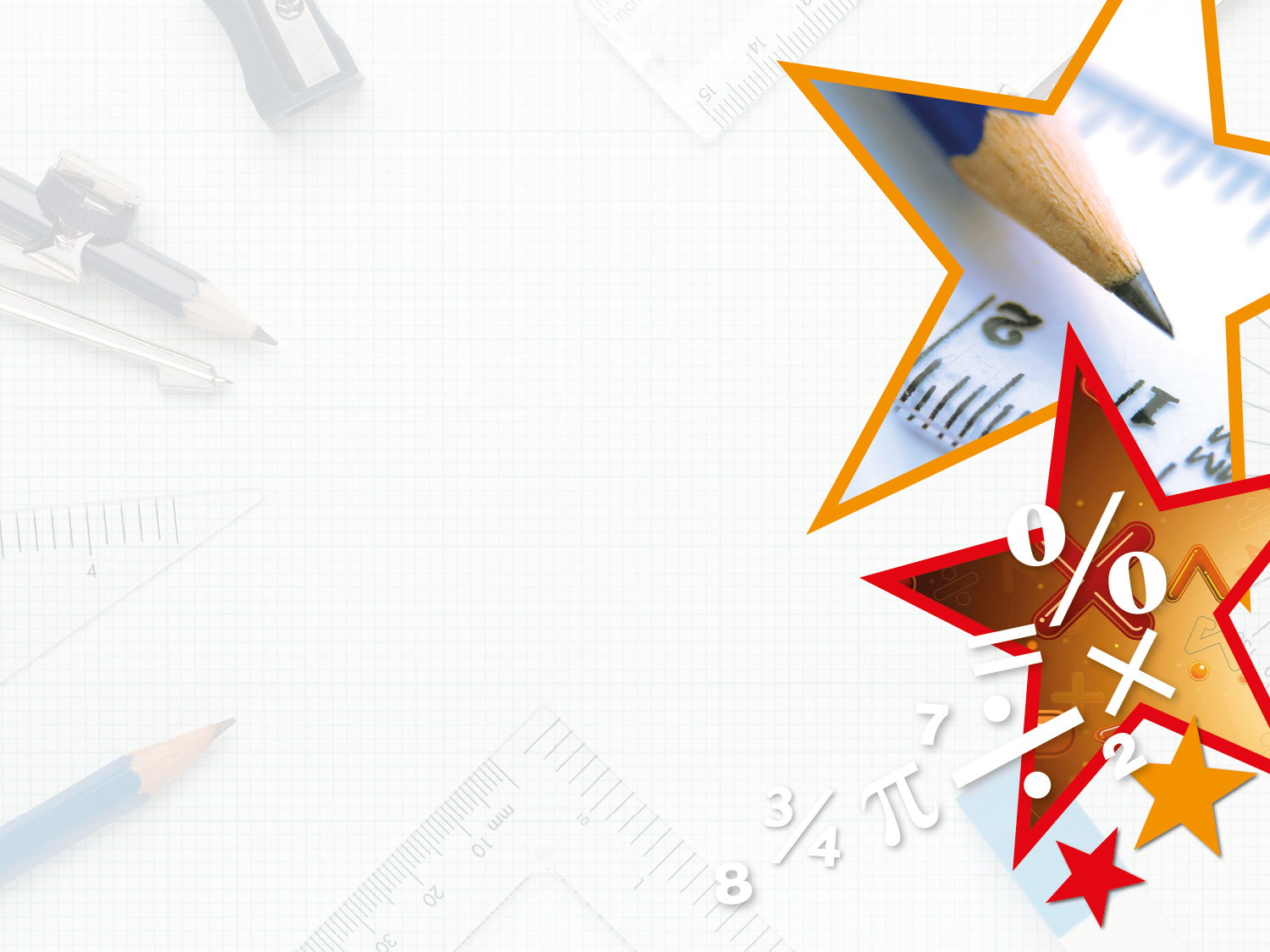 Varied Fluency 2

Which representation matches the expression m + 5?
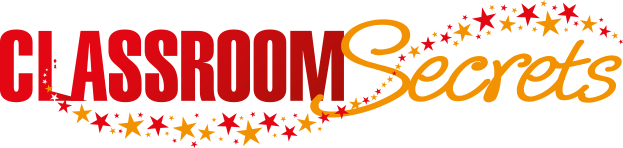 © Classroom Secrets Limited 2019
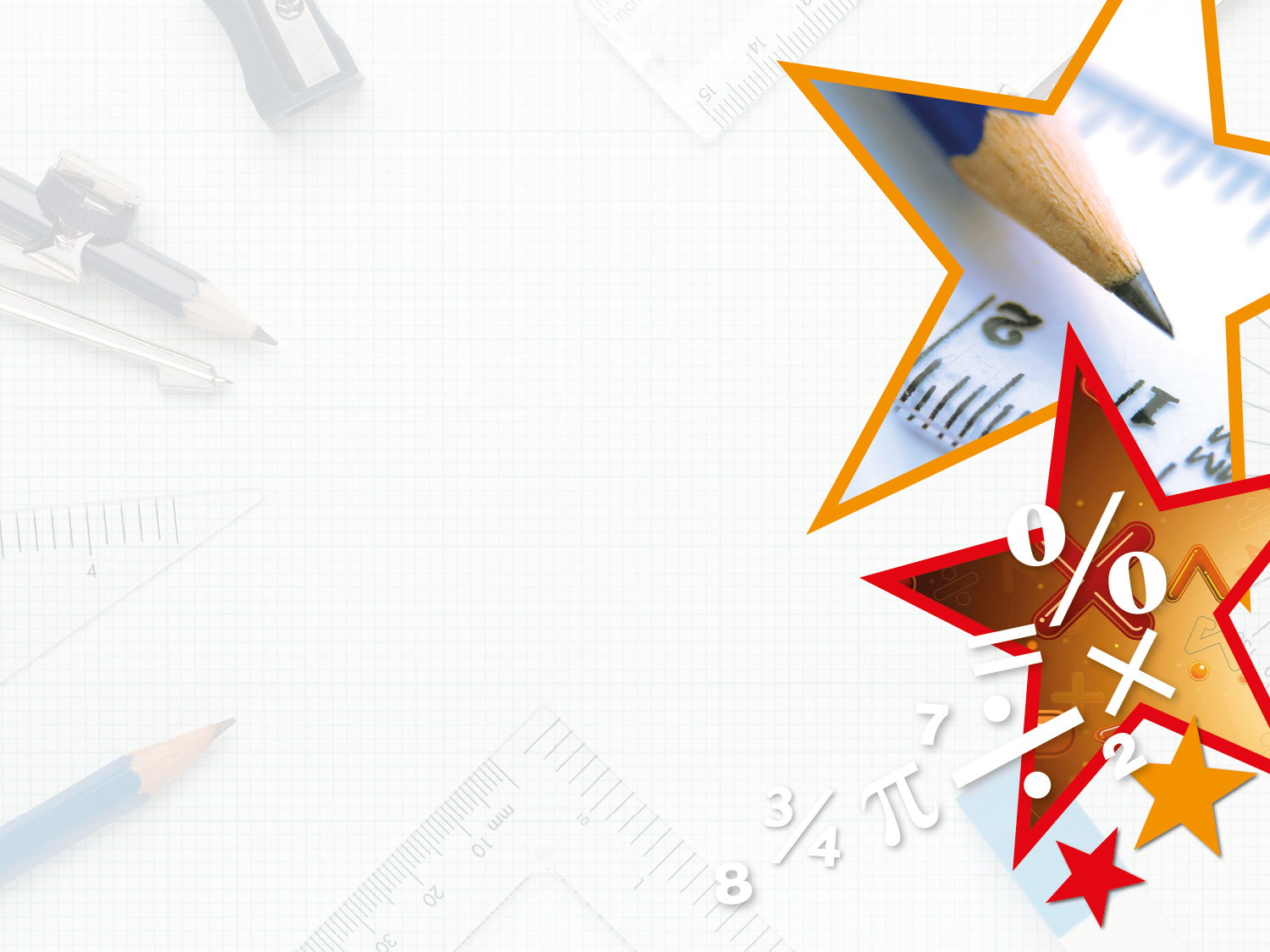 Varied Fluency 2

Which representation matches the expression m + 5?
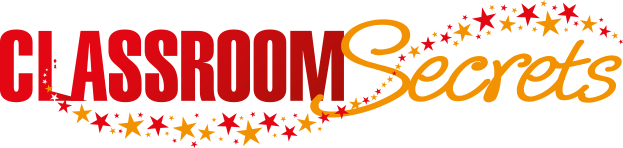 © Classroom Secrets Limited 2019
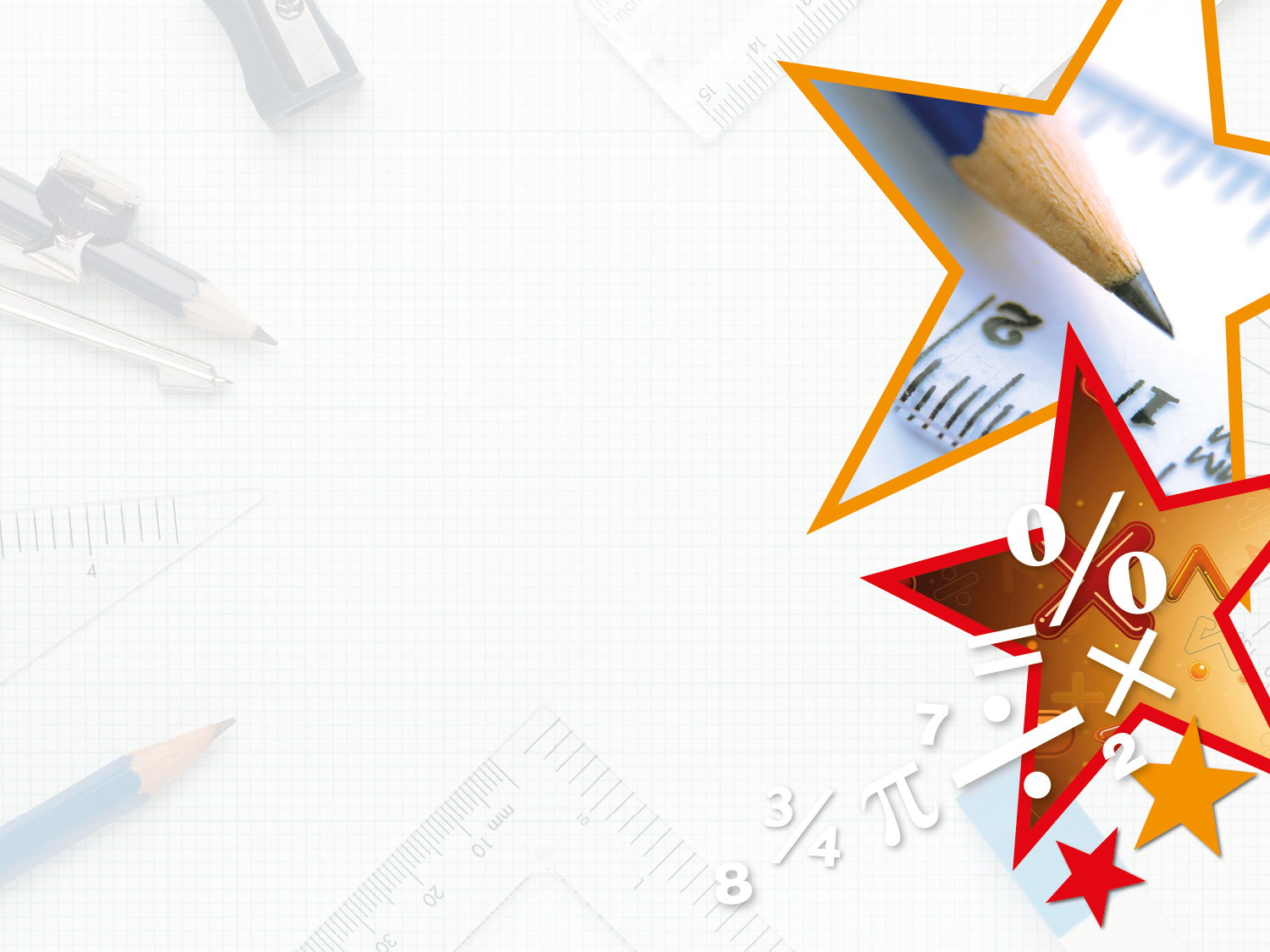 Varied Fluency 3

Compare the value of the letters in each equation using <, > or =.
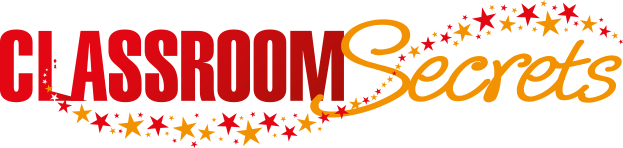 © Classroom Secrets Limited 2019
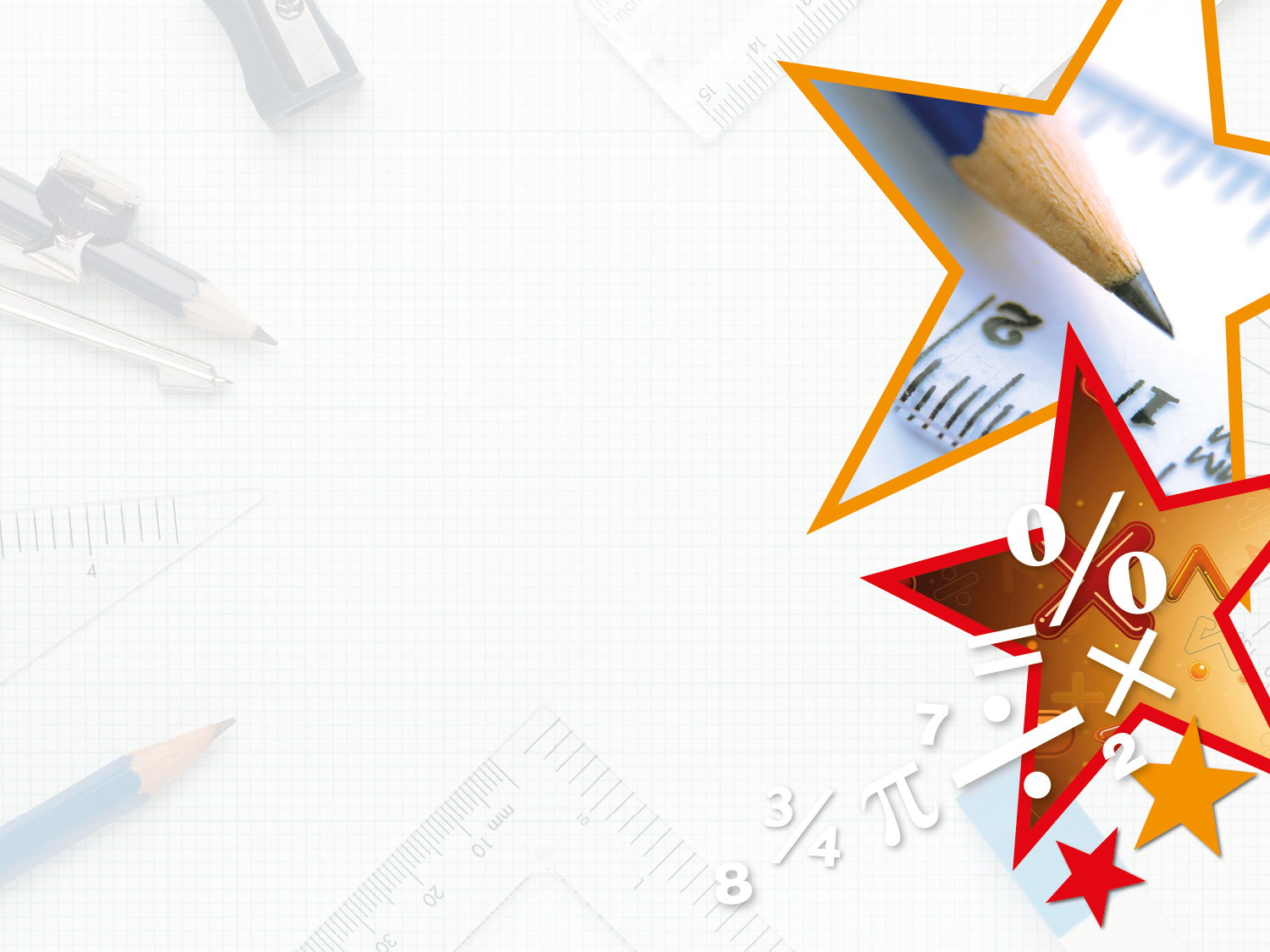 Varied Fluency 3

Compare the value of the letters in each equation using <, > or =.
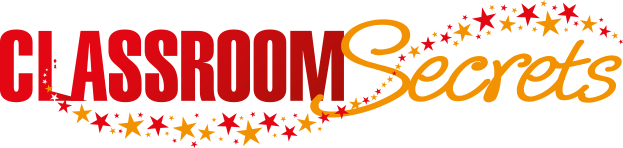 © Classroom Secrets Limited 2019
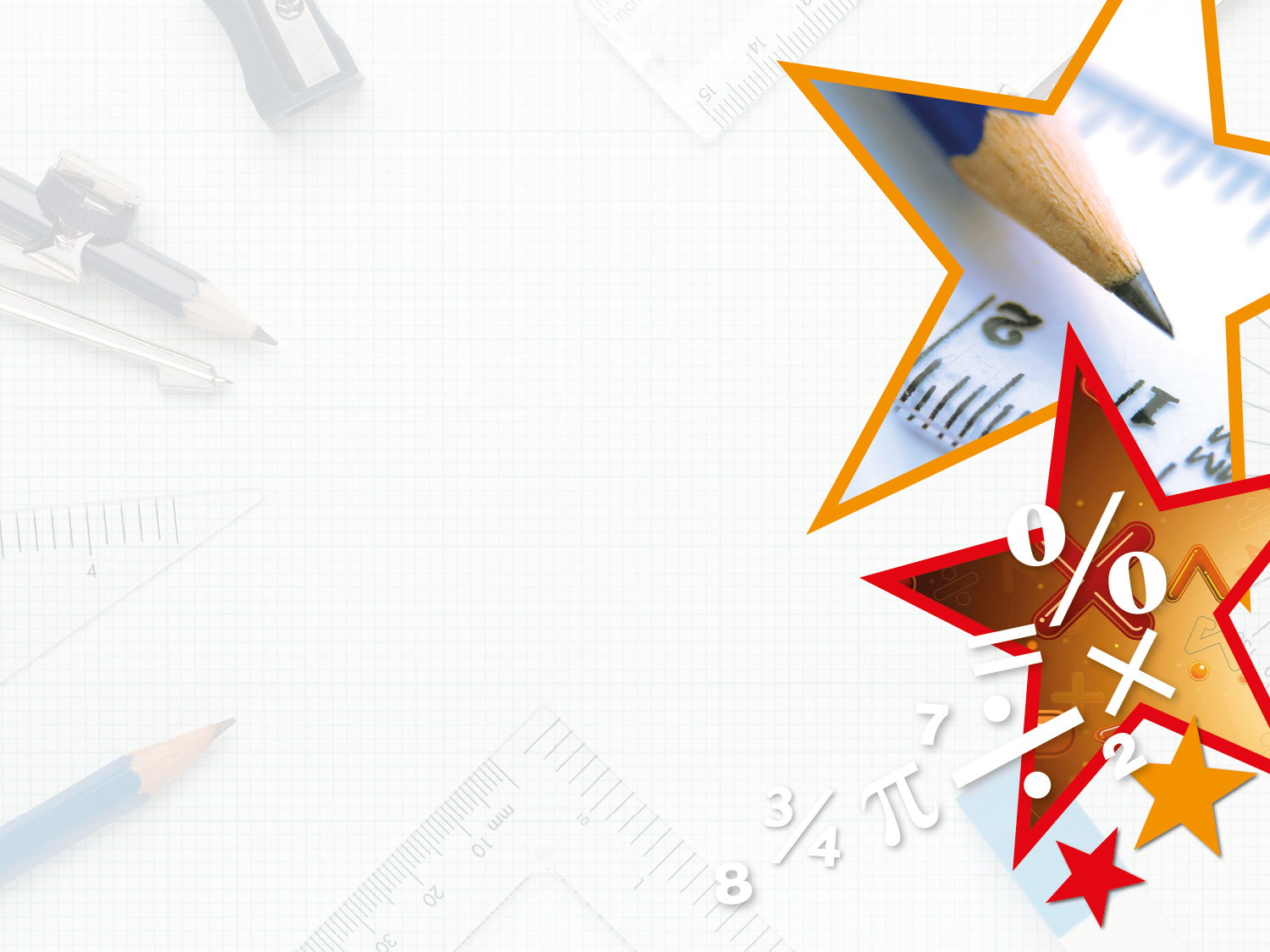 Varied Fluency 4

What numbers would balance these equations?
t
a
n
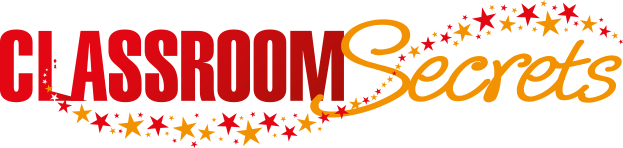 © Classroom Secrets Limited 2019
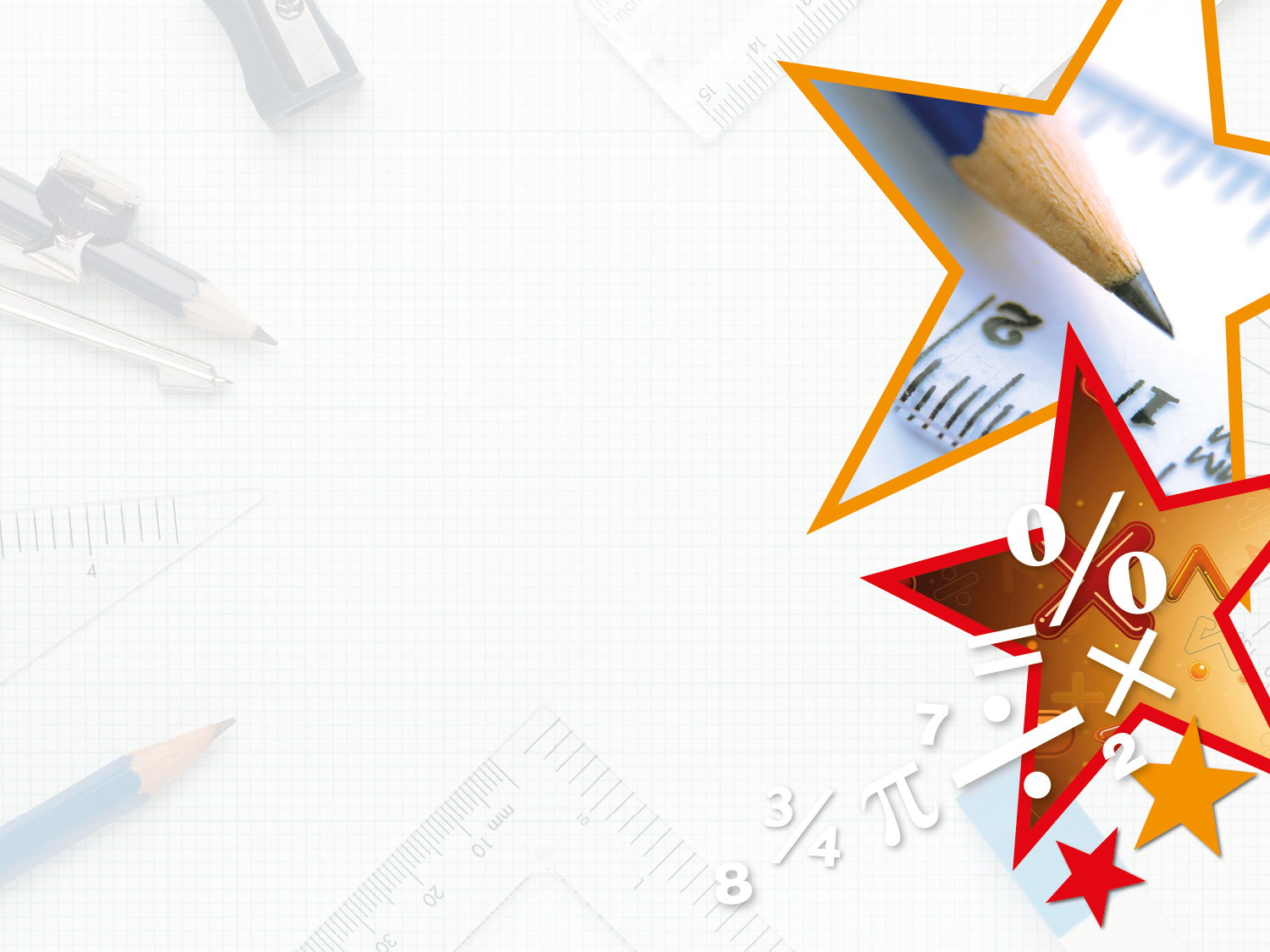 Varied Fluency 4

What numbers would balance these equations?
6
9
8
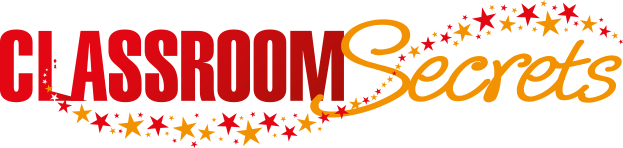 © Classroom Secrets Limited 2019
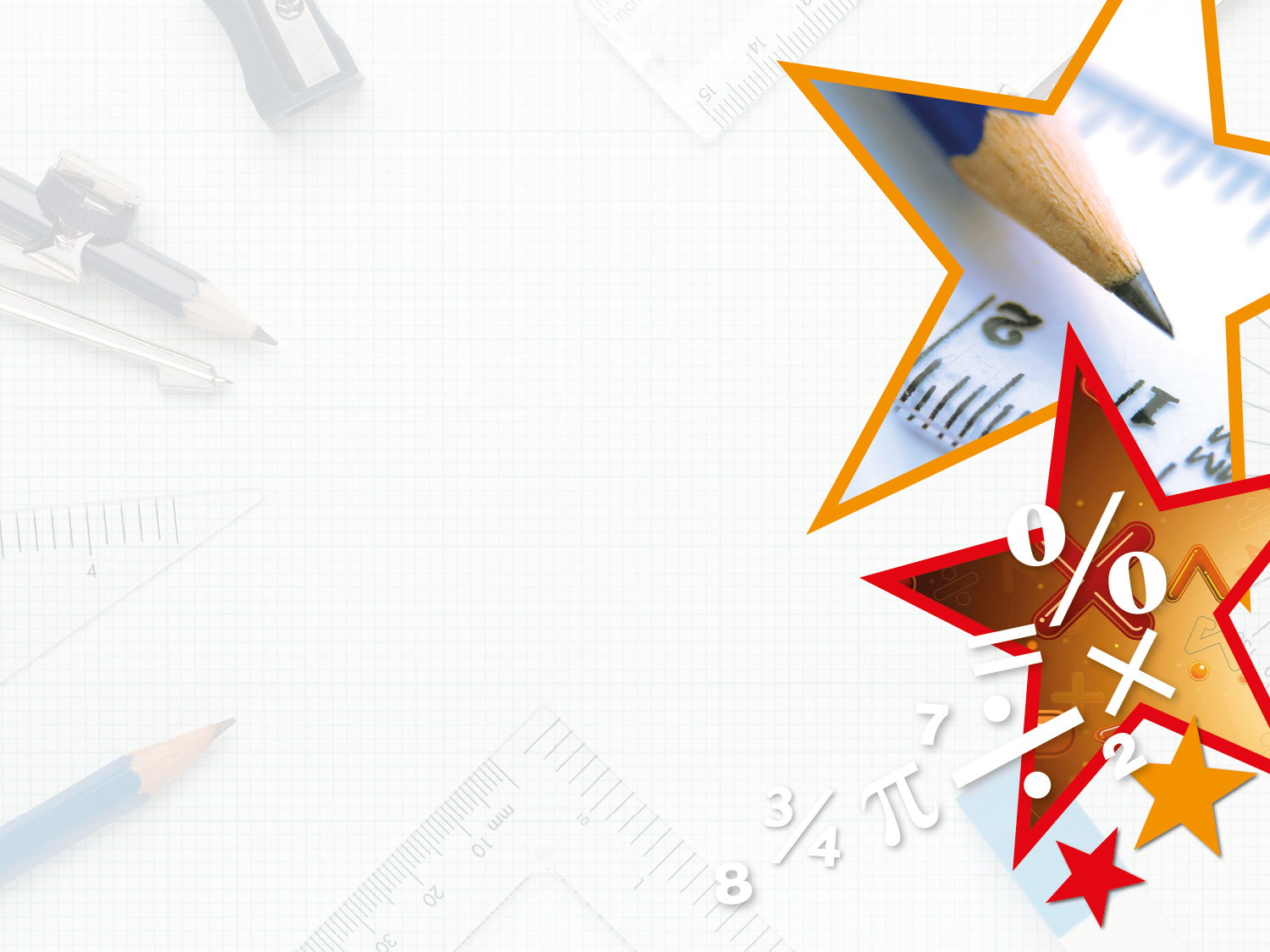 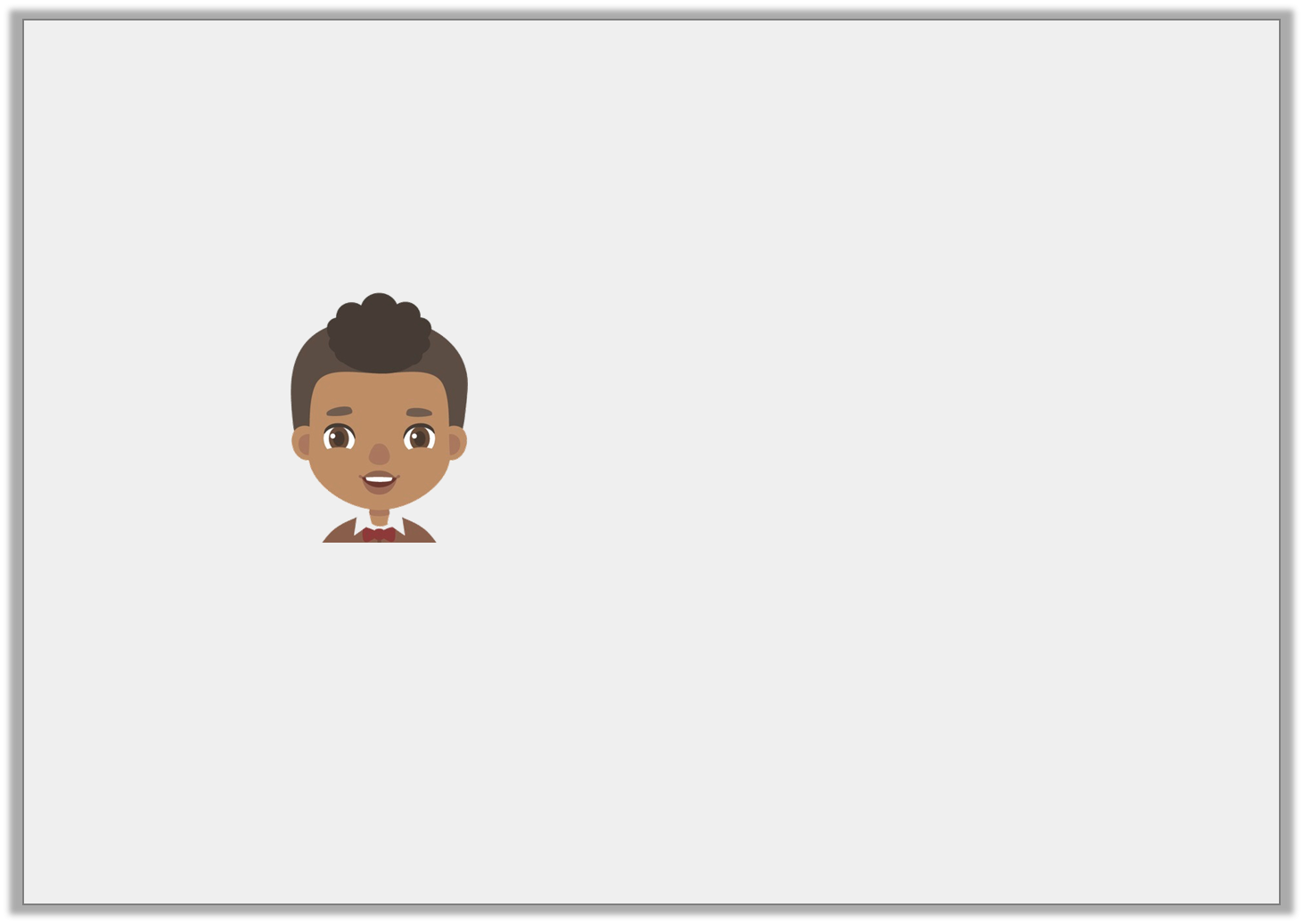 Reasoning 1

Saif is solving the equation f + 14 = 29.

Saif says,








Is he correct? Explain your answer.
f = 43 because 
29 + 14 = 43.
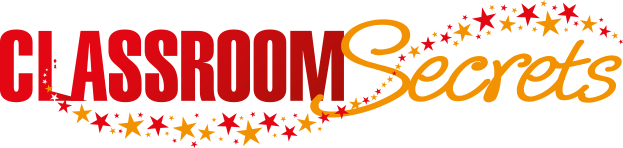 © Classroom Secrets Limited 2019
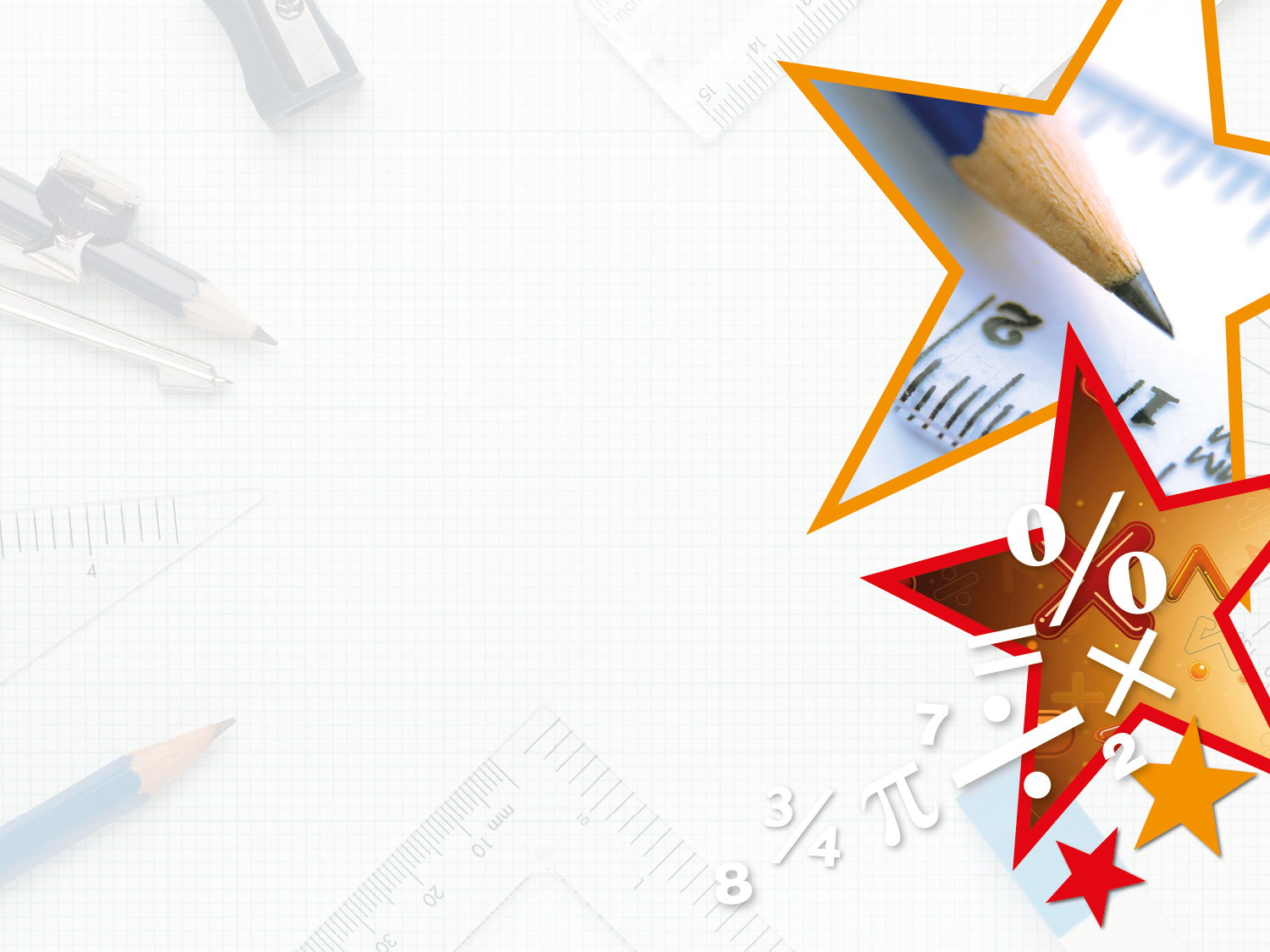 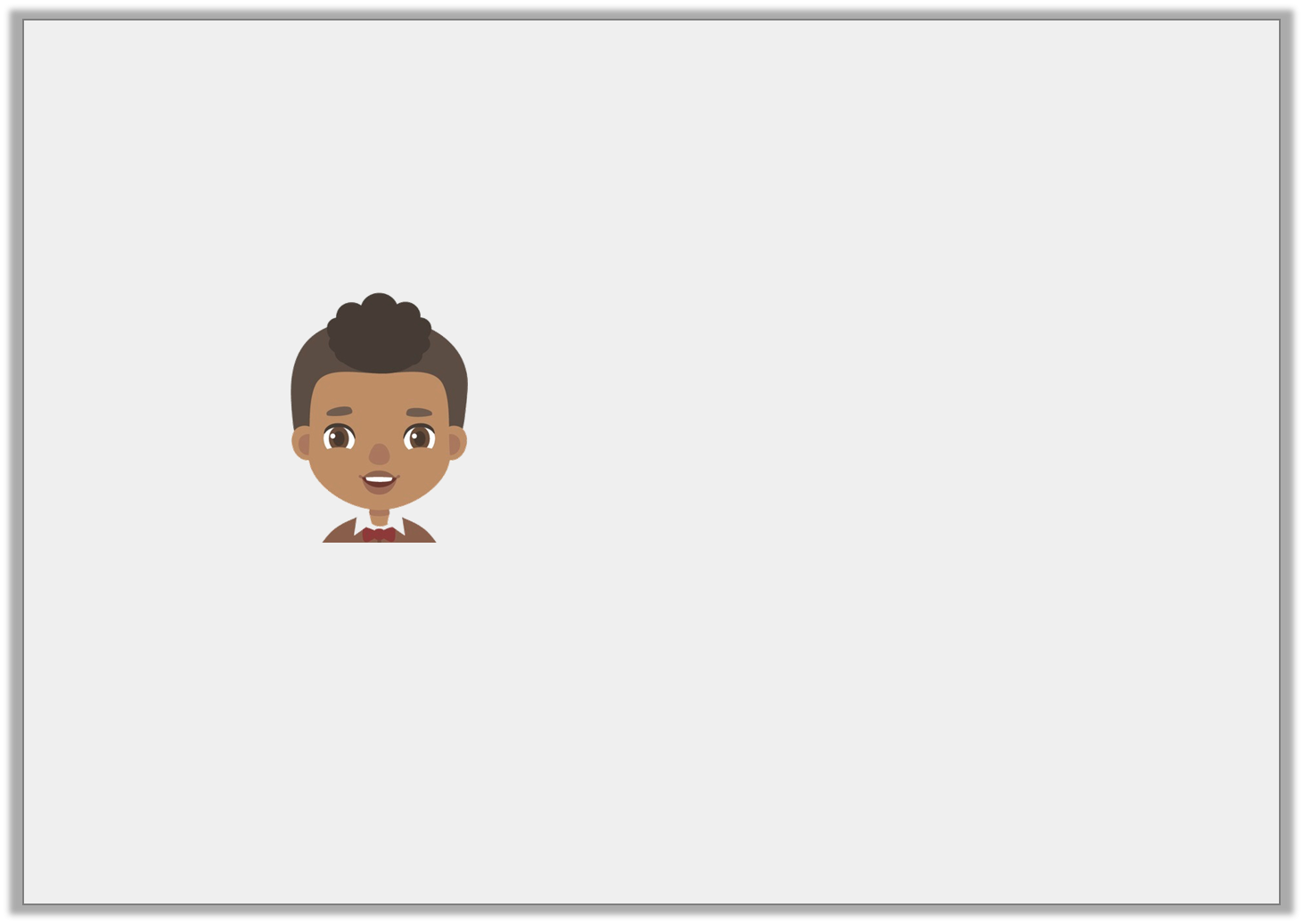 Reasoning 1

Saif is solving the equation f + 14 = 29.

Saif says,








Is he correct? Explain your answer.

Saif is incorrect because…f
f = 43 because 
29 + 14 = 43.
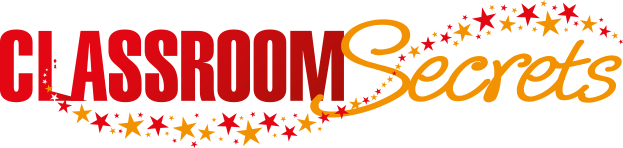 © Classroom Secrets Limited 2019
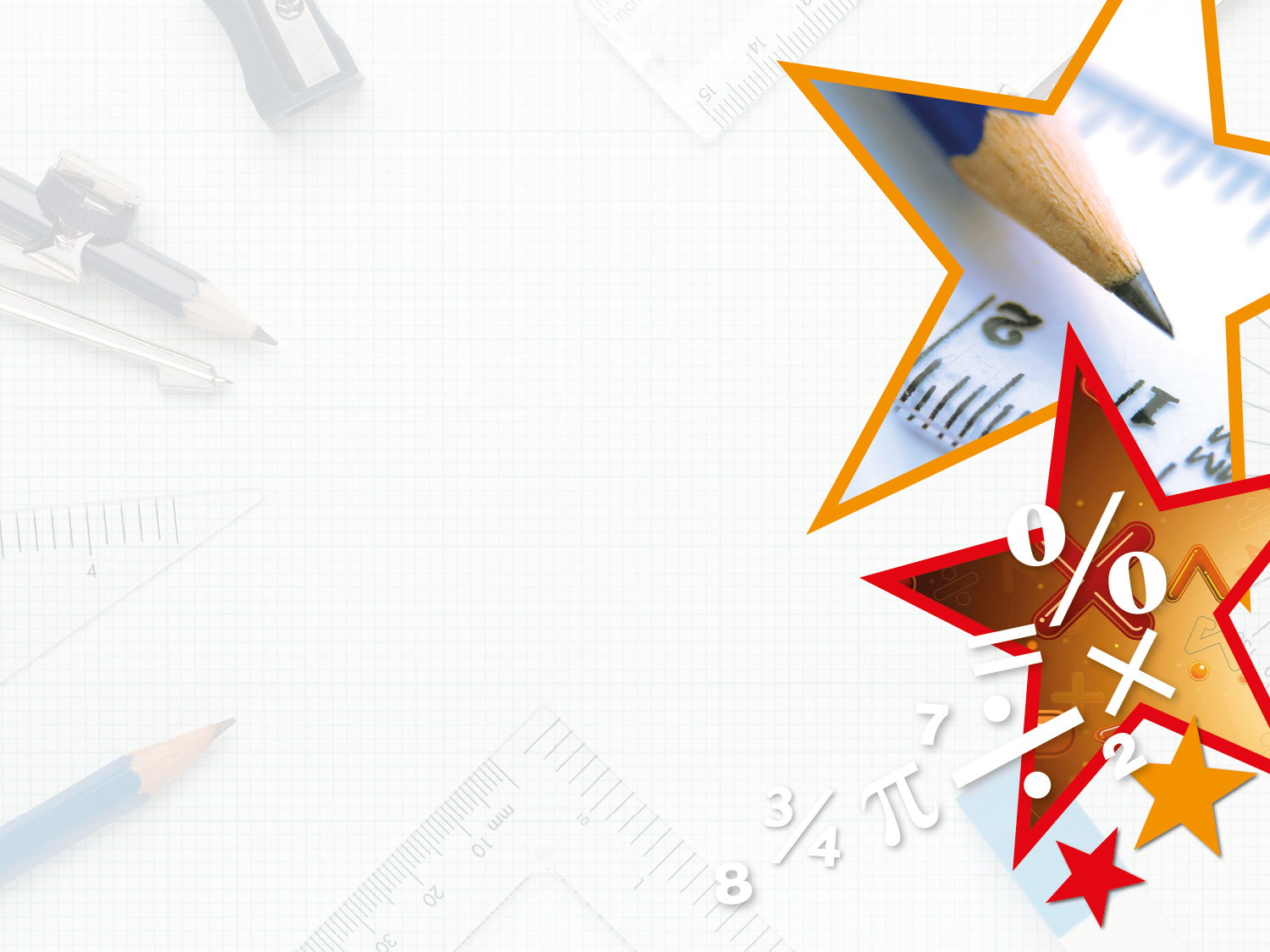 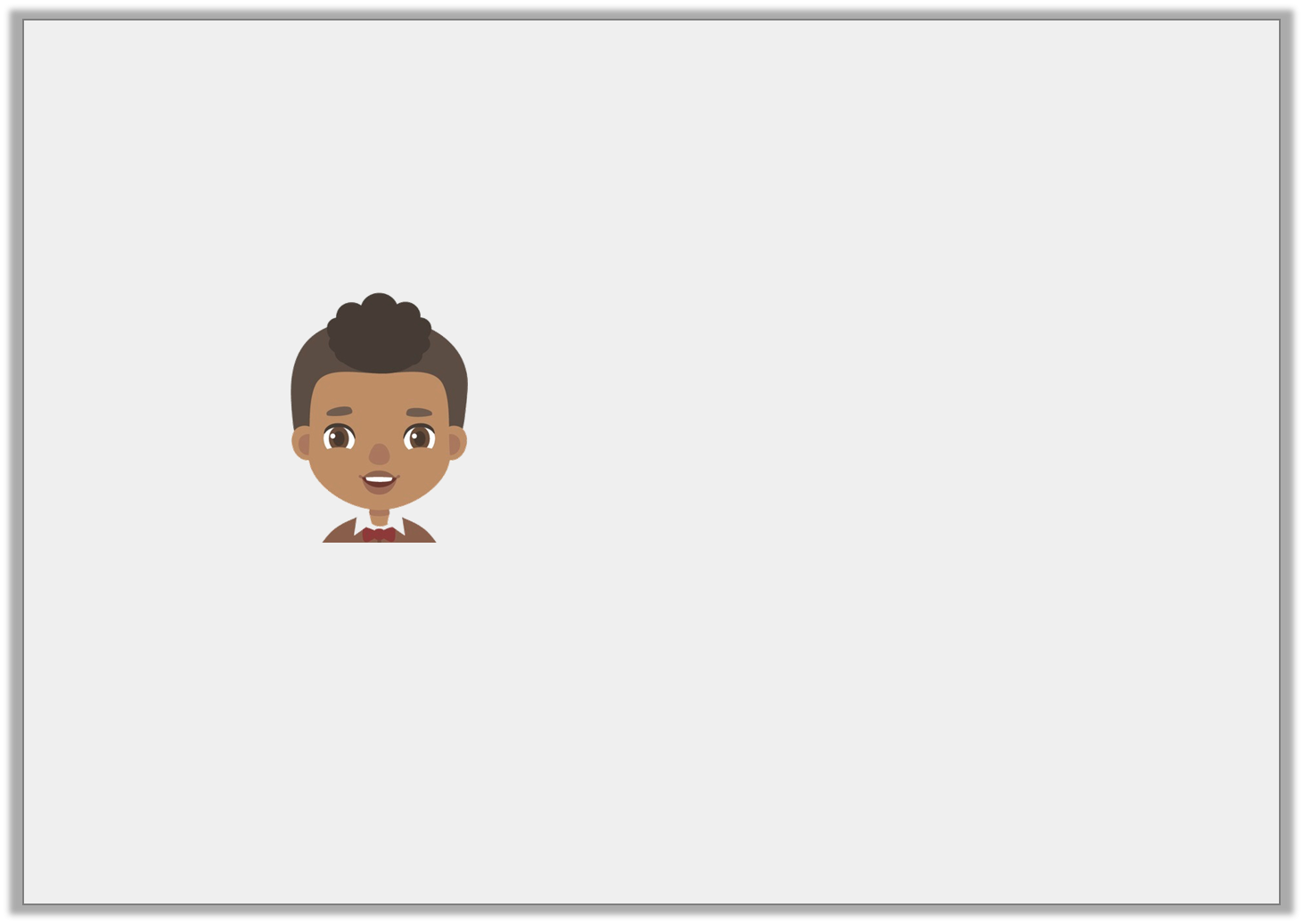 Reasoning 1

Saif is solving the equation f + 14 = 29.

Saif says,








Is he correct? Explain your answer.

Saif is incorrect because f = 15, not 43; he needs to balance the equation by taking away 14 from 29 (rather than adding it), in order to find the value of f.
f = 43 because 
29 + 14 = 43.
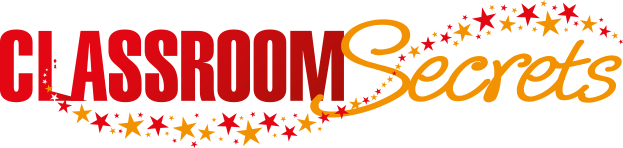 © Classroom Secrets Limited 2019